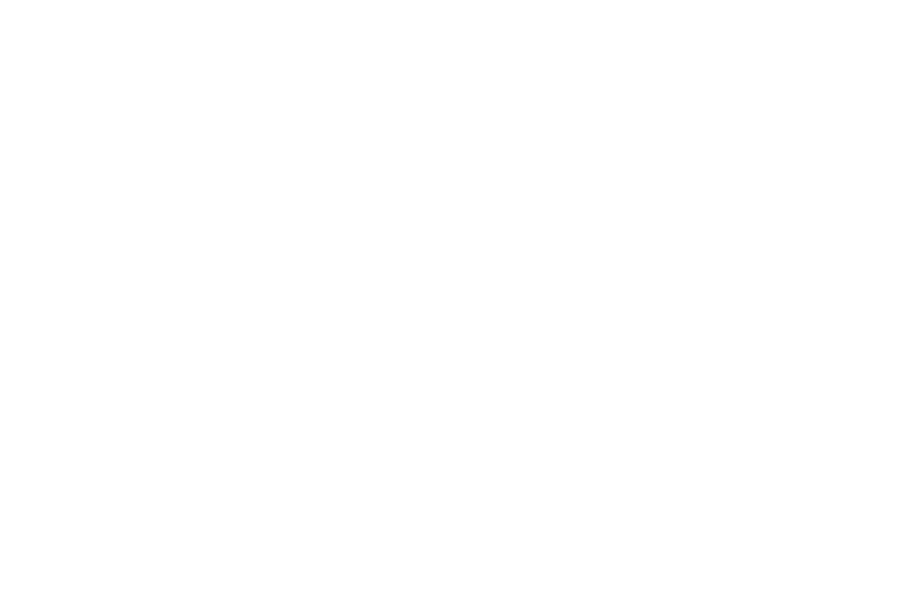 Author Guidelines for Proceedings
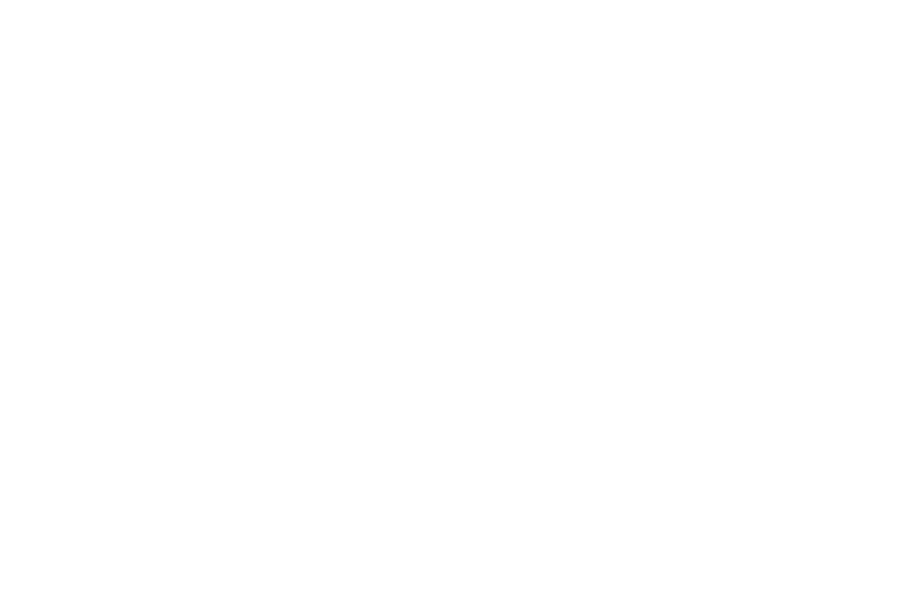 INTRODUCTION AND GENERAL
INTRODUCTION

Dear Author,
Please follow these simple instructions when preparing your final manuscript. This will not only help to publish your manuscript faster. These instructions are also essential to get your manuscripts indexed e.g. by Google Scholar or other abstracting and indexing services. Their own guidelines and our own experience have shown that following the rules described below are important. 

Thank you for publishing with Atlantis Press!


GENERAL


Use the template as provided. In particular:
Do not include page numbers, headers or footers;
Do not include blank pages;
Do not change the layout and margins of the Word template:
	(4.40 cm/Bottom: 4.40 cm/Left: 4.40 cm/Right: 4.40 cm)
Do not do changes to the Word template. Follow the template layout carefully.

Use a spell-checker and proof-read your manuscript before submitting:
Please note that the manuscript submitted to Atlantis Press is considered as final, complete, and camera-ready.  No changes can be made in the later stages. The paper will be published as provided.
ATLANTIS-PRESS.COM
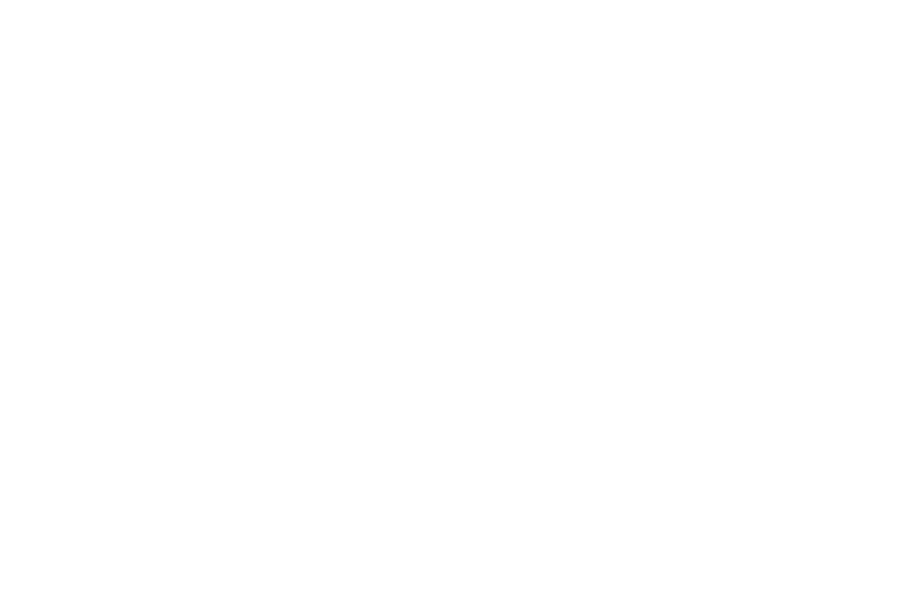 FRONTMATTER
FRONTMATTER
Title
Check that the manuscript title is in upper lower case, following APA Style:
Capitalize the first letter of each word including Nouns, verbs (including linking verbs), adjectives, adverbs, pronouns, and all words of four letters or more;
Other words including short (i.e., three letters or fewer) conjunctions, short prepositions such as “for”, “and”, “or” are lower case
Correct example: Texturization of Monocrystalline Silicon Wafers
Wrong example: TEXTURIZATION OF MONOCRYSTALLINE SILICONE WAFERS
Correct any spelling errors
If there is a subtitle, place it below the title but in a smaller font size
Authors and Affiliations
Enter all authors’ first name and surname and follow the “first name last name” format without any punctuation 
If the author has no last name, then repeat the first name e.g. “Abyasa” => “Abyasa Abyasa”. Note: Unfortunately, Google Scholar does not properly index publications with authors without a last name. 
Mark the corresponding author by adding an asterisk (“*”) after their name. If no corresponding author is marked the first author will become corresponding author by default. Reselection after publication is not possible.
Provide an email address for the corresponding author (mandatory)
Provide the affiliations for all authors with department name, [division], institution/affiliated university, city, country
Example: Sport Cancer Laboratory EA4670, Luminy Campus, Aix-Marseille University, Marseille, France.
Add the affiliation identifier (e.g. 1,2,3) in superscript to the matching author and affiliation in the correct order 
Please note that the department name and other affiliation details should be provided in English.
Abstract
Provide a complete and correct abstract summarising your work. Abstracts are mandatory
If you cite literature in the abstract, always refer to it explicitly and write out the whole citation (e.g. Surname, Initials (year), Article Title, Journal title/Book title, Volume Number (Issue Number), Page range)
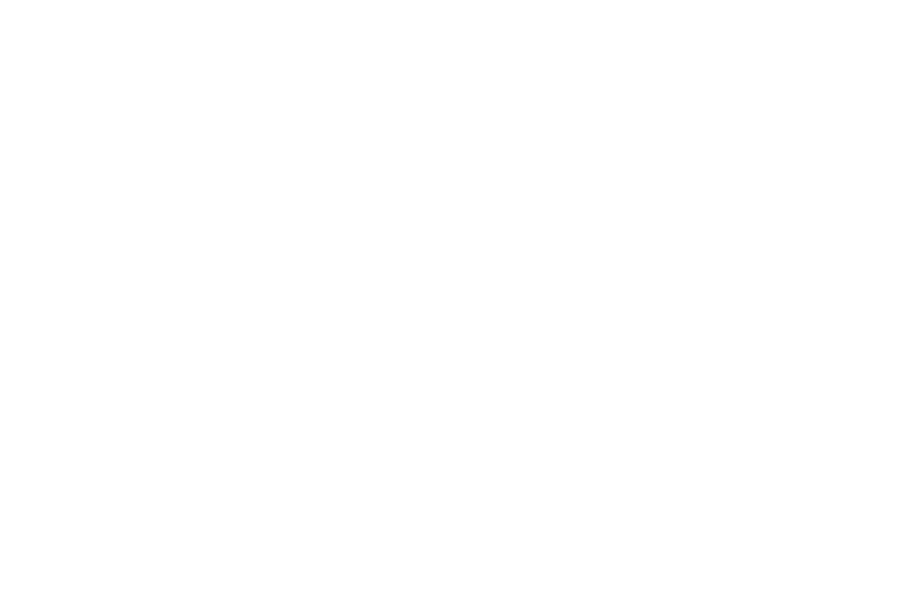 MAIN CONTENT
MAIN CONTENT

Keywords
Provide keywords capturing the main ideas of your manuscript. Keywords are mandatory
Separate the keywords with a comma (“,”)
A minimum of at least 3 keywords should be provided.

Body
All heading should be appropriately nested
All headings should be numbered in a consistent way (e.g. 1.1 & 1.1.1 & 1.1.1.1, etc.) in order to differentiate the headings
Do not jump levels of headings - e.g. do not include a 3rd level heading right after a 1st level heading
Ensure that the heading and at least 2 lines of content are displayed on the same page (i.e. avoid “orphans” and “widows”)

References and Citations
Every reference must be cited in the text
Citations should be formatted consistently in line with conference organizer guidelines (if any)

Lists, Tables, Figures
Use the standard list styles
Try to place any table and figures close to where it is cited and used
All figures and tables must be numbered in a sequential order and they must have a caption
The caption must include the number of the figure or table
Place the caption close to that figure or table and on the same page
Ensure that no text or other parts of the manuscript are hidden behind a table, list, or figure
Ensure that tables and figures fit the text area of the template's layout.
Tables must be included as Word or LaTeX tables in an editable format – they must not be included as pictures or screenshots
ATLANTIS-PRESS.COM
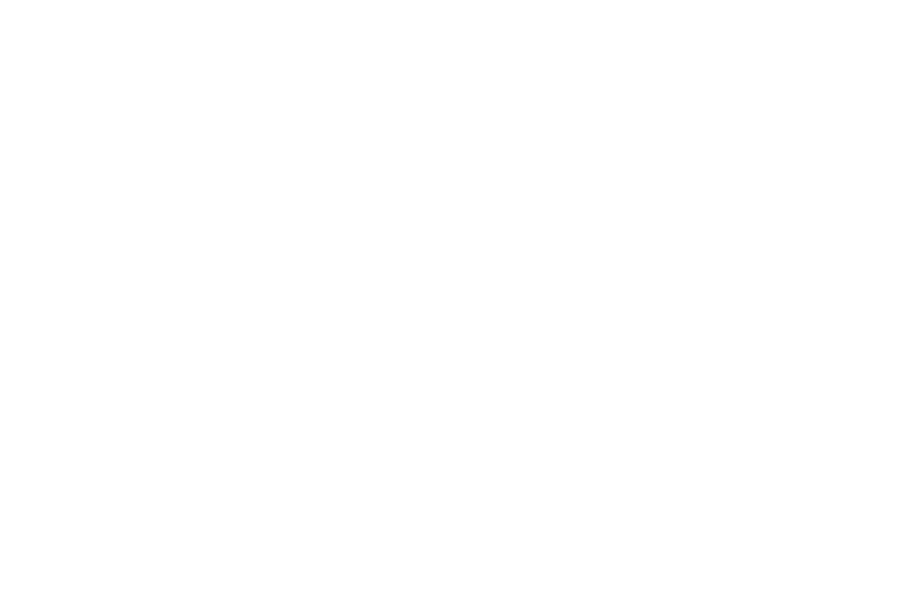 BACK MATTER
BACK MATTER

References
Include the references at the end of the manuscript
The references must be formatted in a consistent style within the manuscript (e.g. use the standard style as outlined in the template or follow the guidelines by the conference organisers)
All references must be in Roman script
ATLANTIS-PRESS.COM
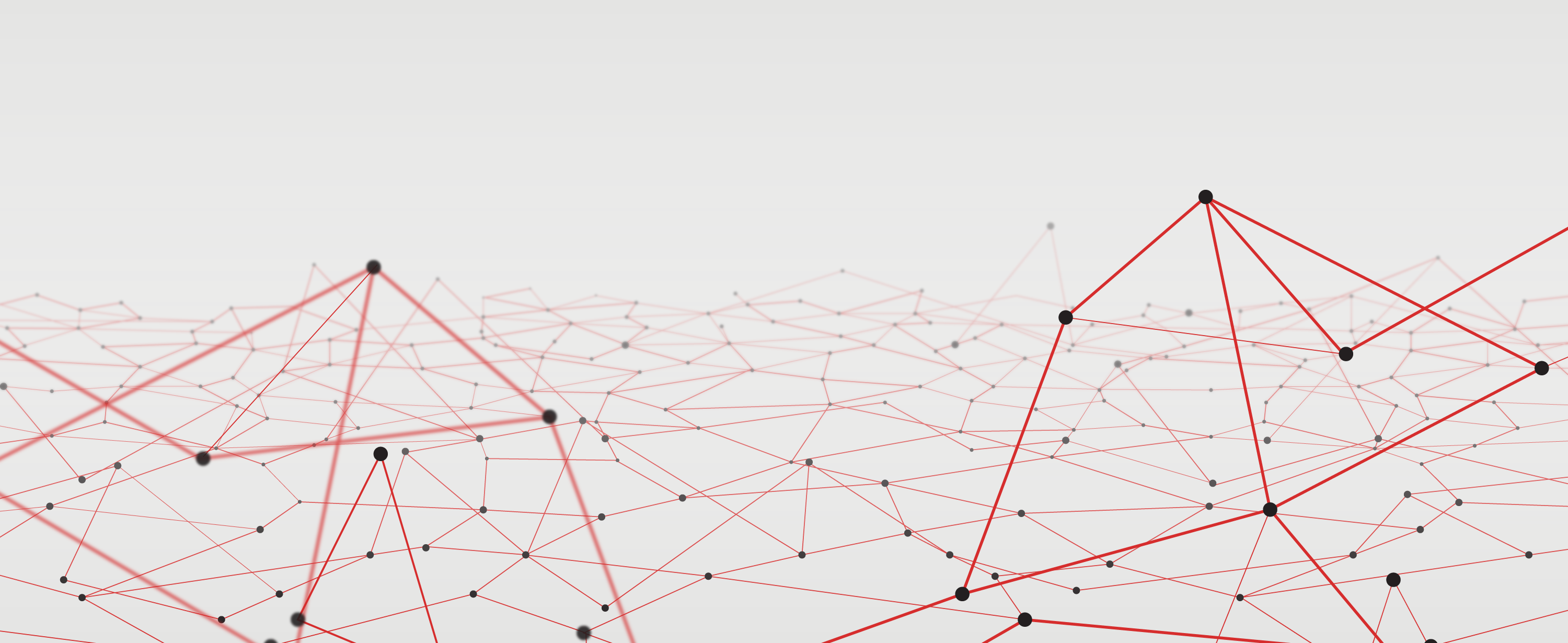 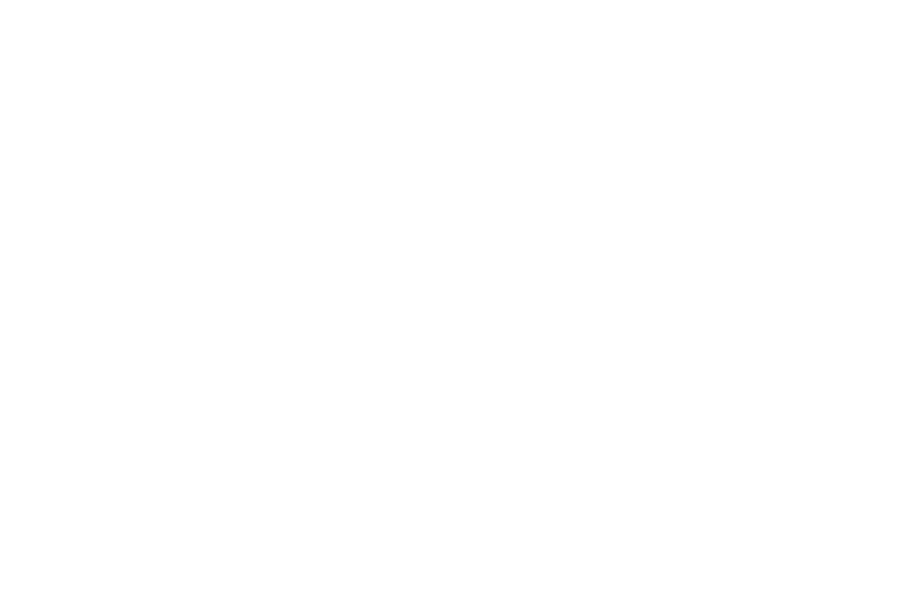 ATLANTIS-PRESS.COM
contact@atlantis-press.com


VERSION 20240304.V2.0